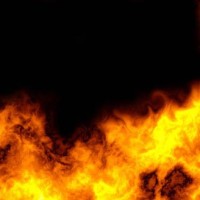 ВСЕ  ОБ ОГНЕ,   ПОЖАРАХ И ПРАВИЛАХ ПОВЕДЕНИЯ ВО ВРЕМЯ  ПОЖАРА
1
Накормишь – живет, напоишь – умрет
(огонь)
2
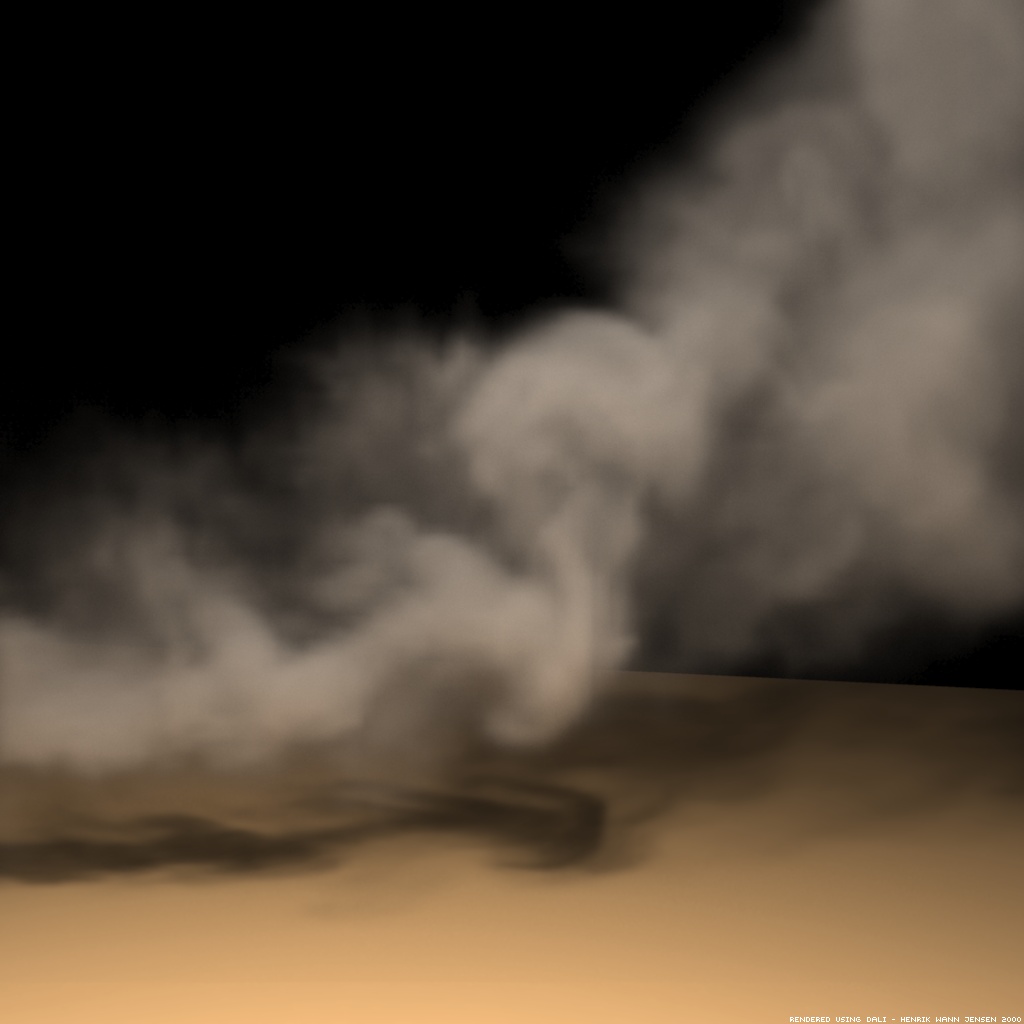 Я мохнатый, я кудлатый,
Я зимой над каждой хатой,
Над пожаром и заводом,
Над костром и пароходом.
Но нигде - нигде меня
Не бывает без огня
(дым)
3
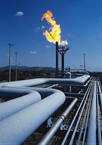 Добывается в Сибири,
Бежит в трубе по дну морей,
Появляется в квартире
Под кастрюлею твоей.
(ГАЗ )
4
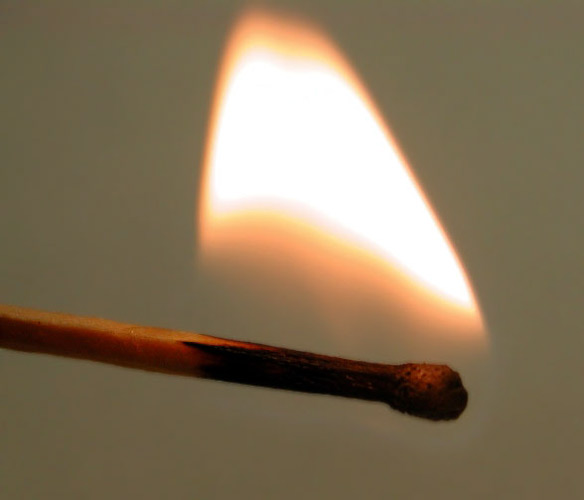 Это тесный – тесный дом:
Сто сестричек жмутся в нем.
И любая из сестер
Может вспыхнуть, как костер
(Спички)
5
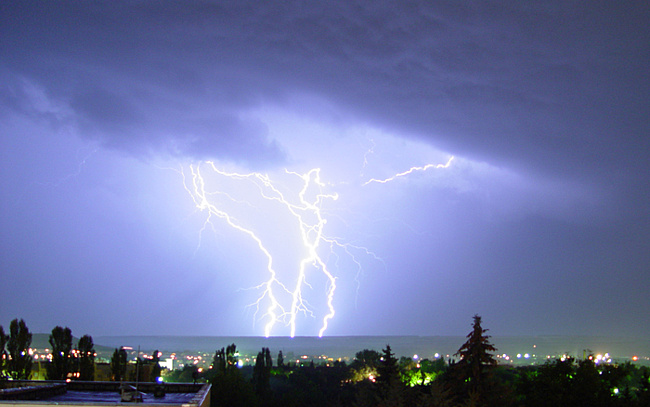 Синенькая искорка бежит по проводам.
Помогает шить, стирать, пылесосу – пыль глотать.
Работать за нас берется,
А в руки не дается
(электричество)
6
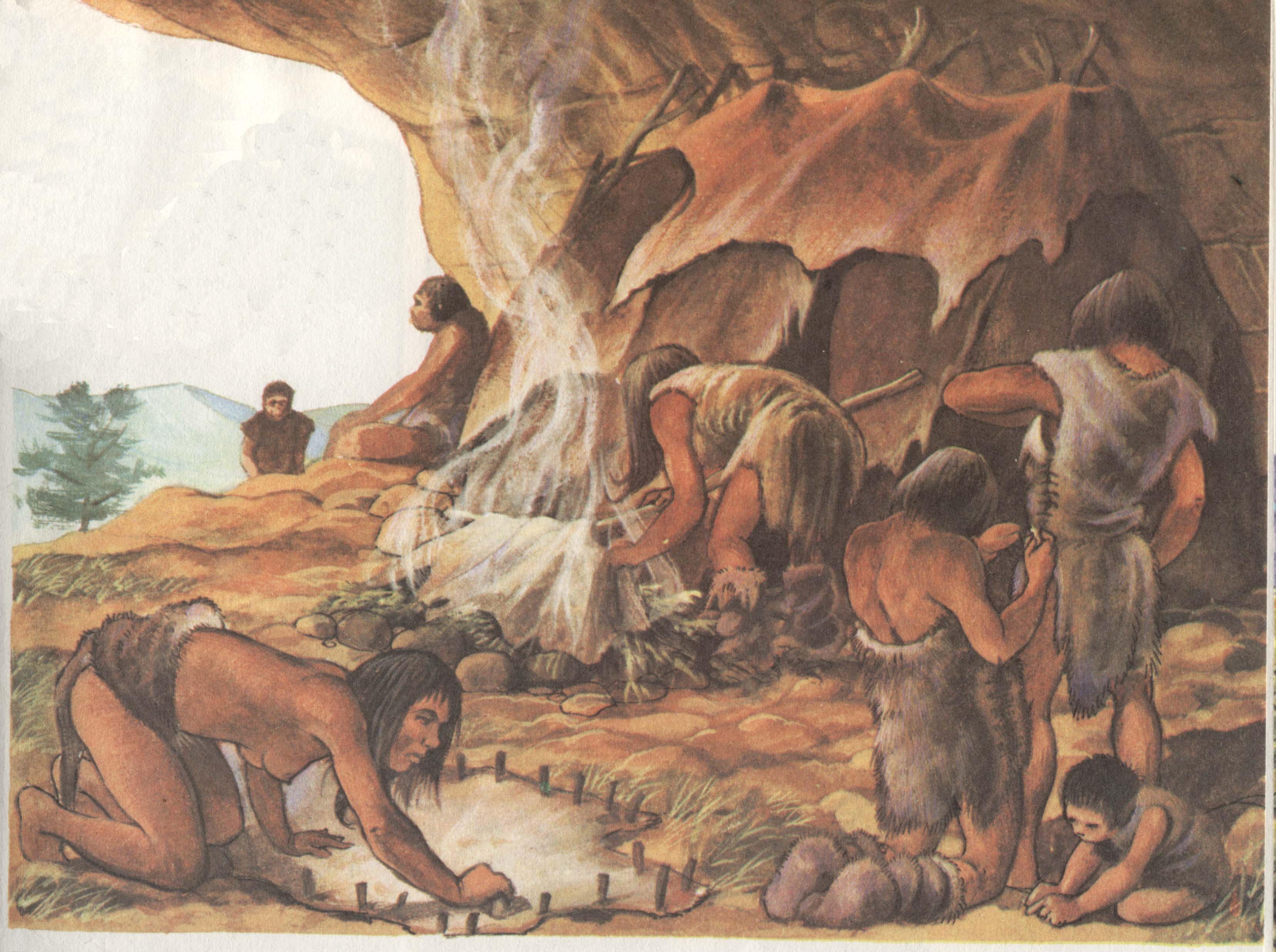 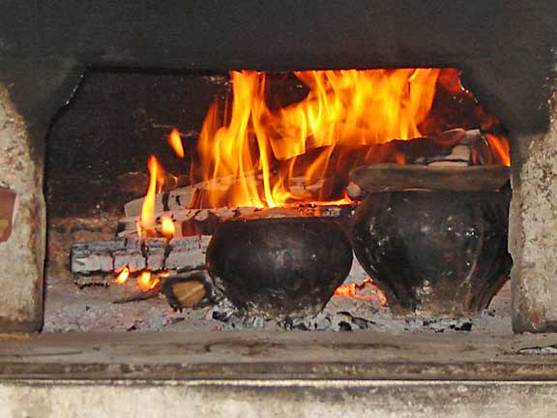 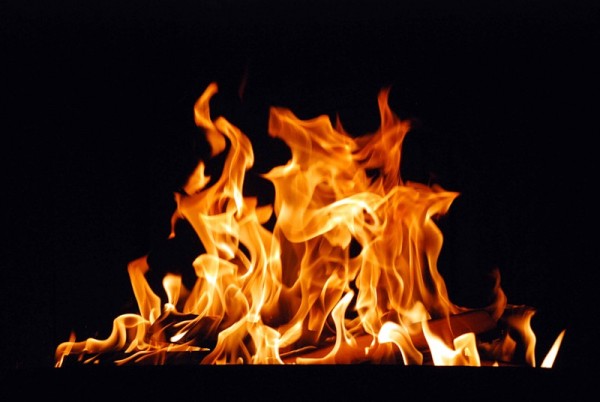 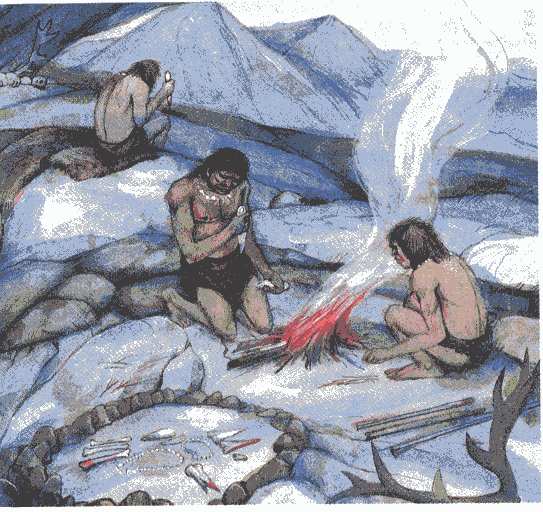 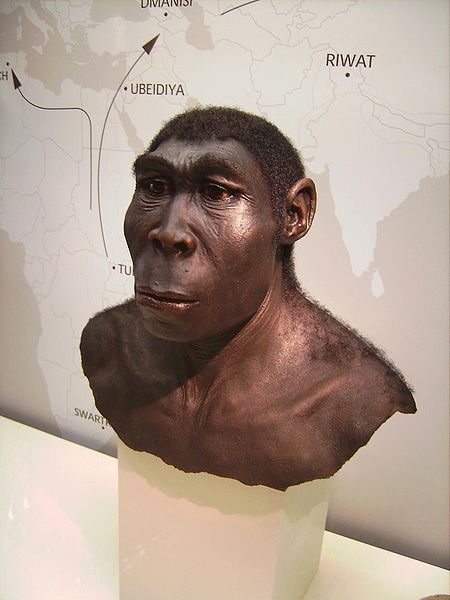 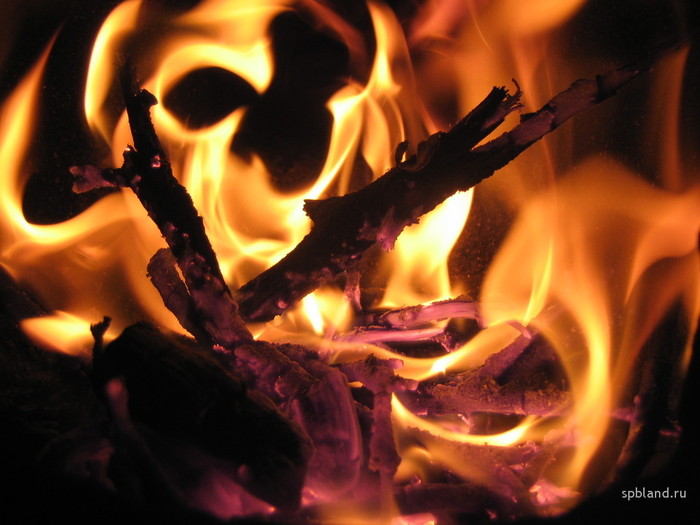 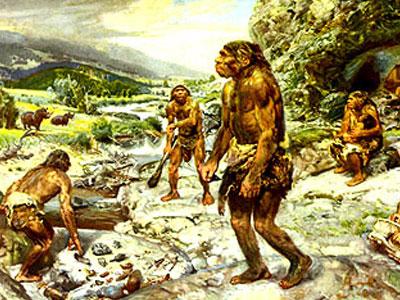 7
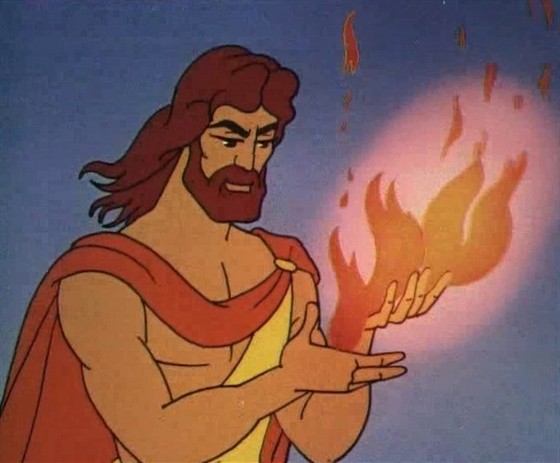 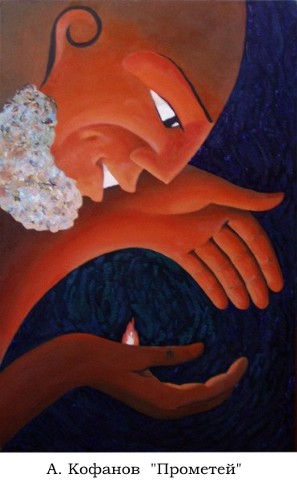 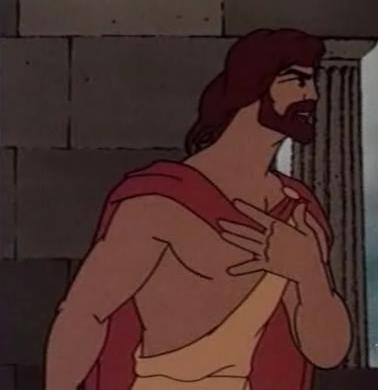 8
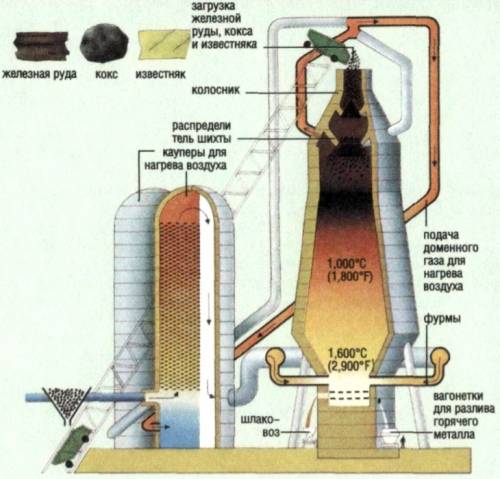 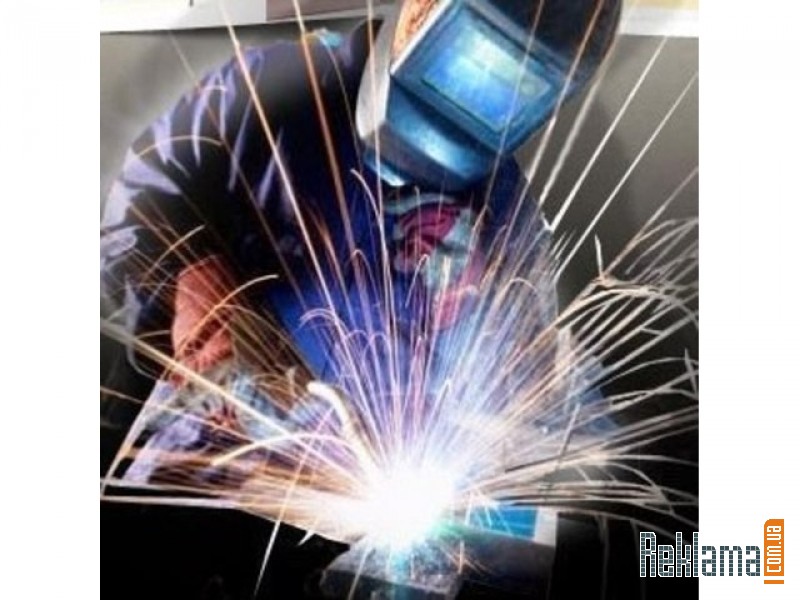 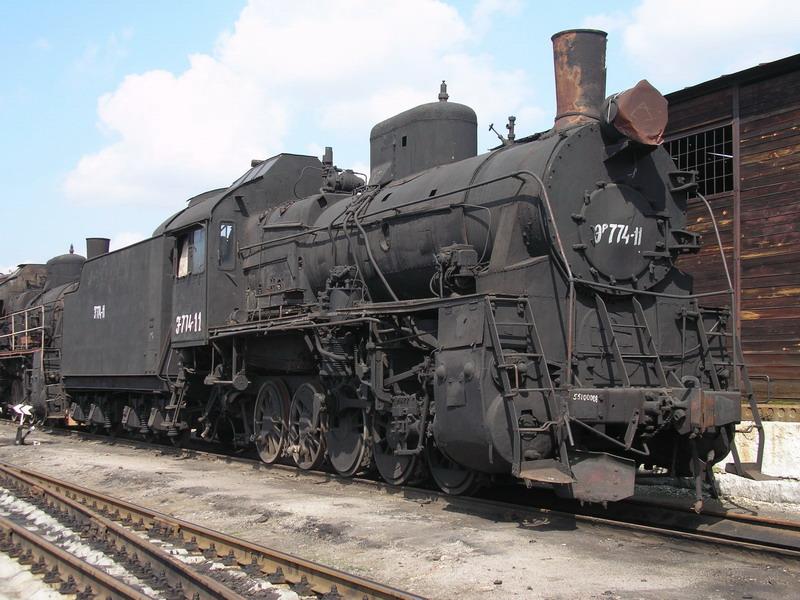 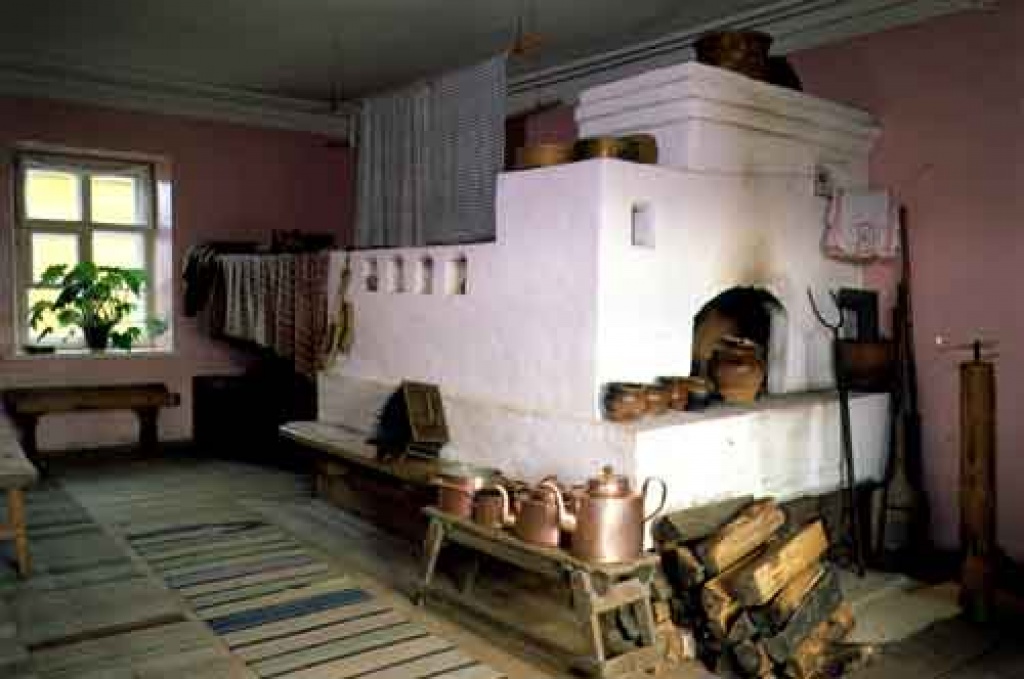 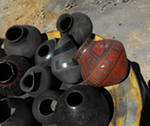 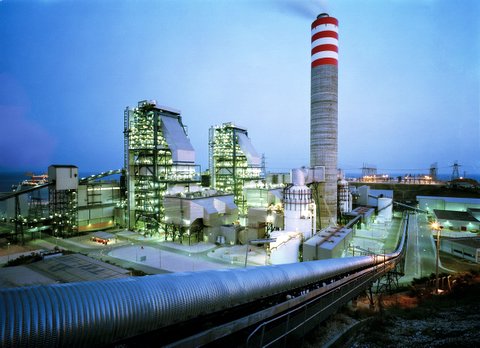 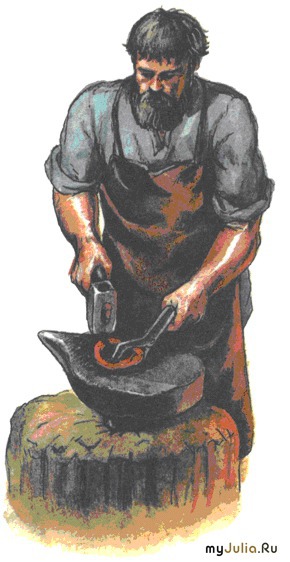 9
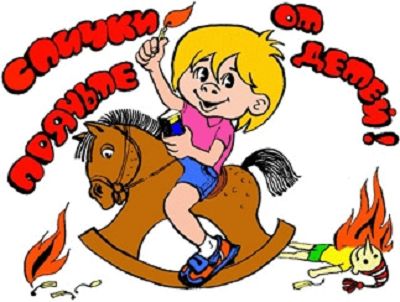 10
Пожар – неконтролируемый процесс горения, сопровождающийся уничтожением материальных ценностей
 и создающий опасность для жизни людей.
11
Причины пожаров:
неосторожное обращение с огнем;
Небрежное обращение с бытовыми и нагревательными приборами
нарушение правил противопожарной безопасности при эксплуатации сети и электропроводки;
неумение правильно эксплуатировать газовые приборы;
возгорание телевизоров, радиоаппаратуры;
неправильное устройство печей и дымоходов;
шалости детей с огнем.
12
Ежегодно в мире происходит около 5 миллионов пожаров. Каждый третий погибший в огне человек – ребенок.
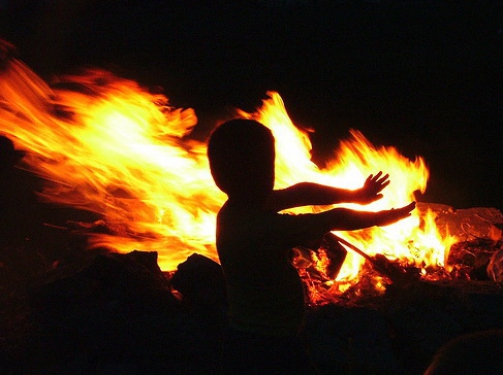 13
«Судебник» Ивана III, введенный в 1498 г. говорит о курцах (тех, кто «курит»):
«Зажигальщику живота (жизни) не дать, казнить его смертной казнью».
14
1803 год: «Указ об организации в Петербурге пожарной охраны»
1841: организована Первая пожарная команда в Киеве
15
17 апреля 1918 года
Декрет «О государственных мерах борьбы с огнем».
16
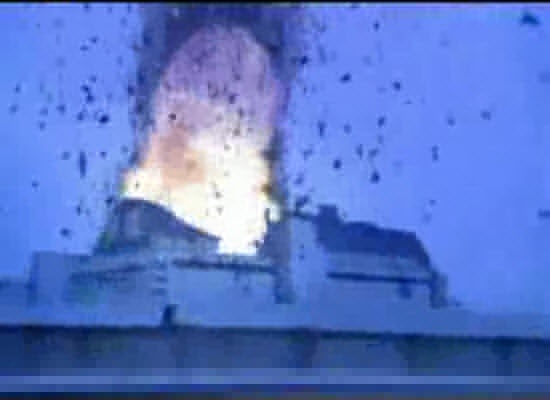 Чернобыль
17
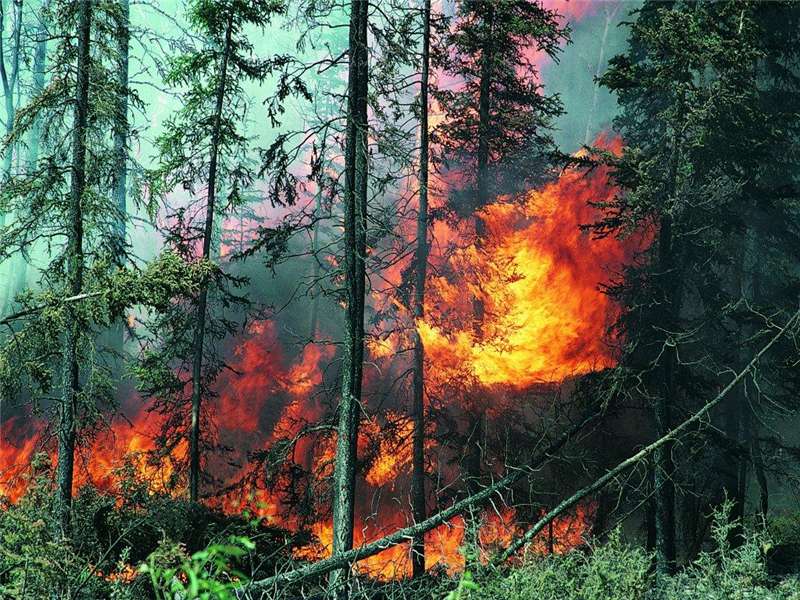 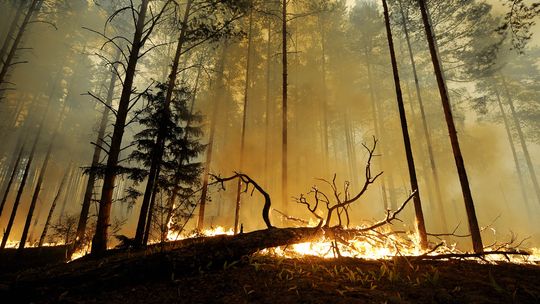 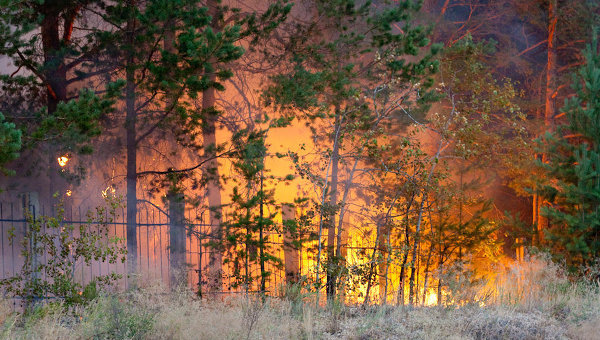 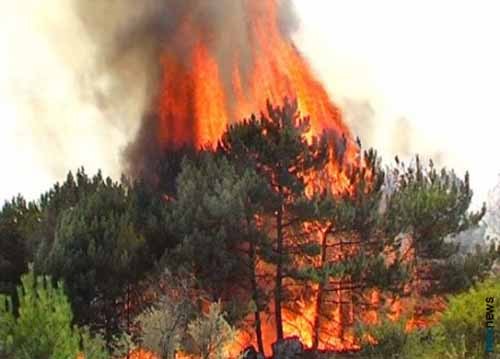 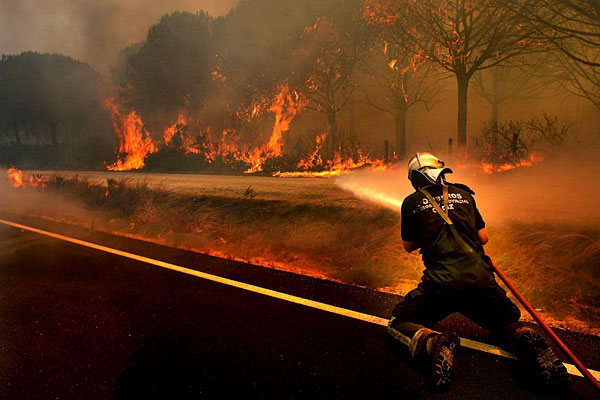 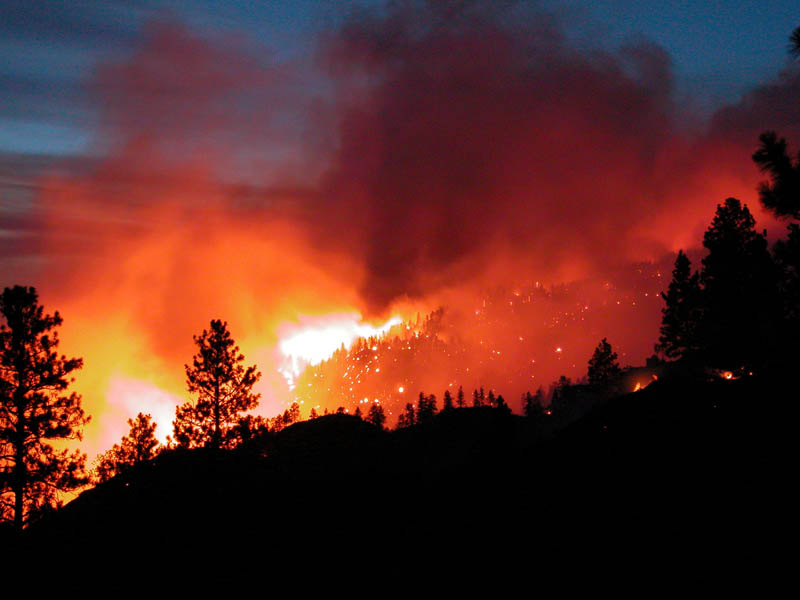 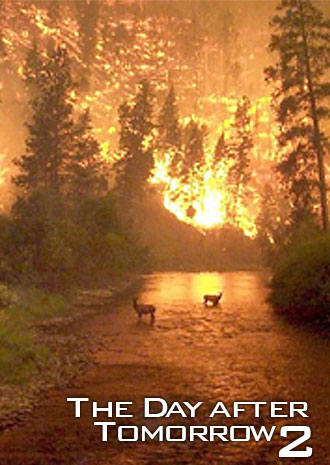 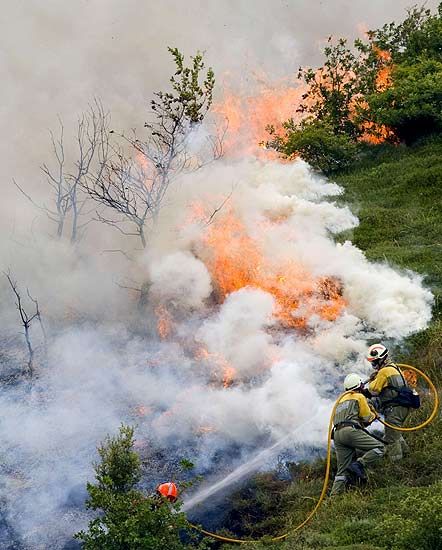 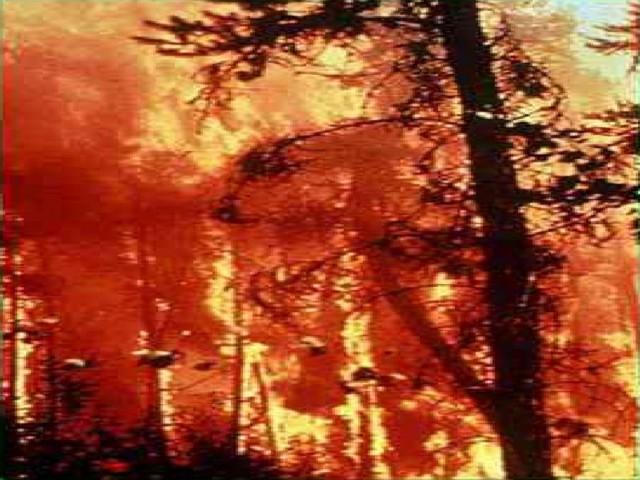 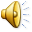 17
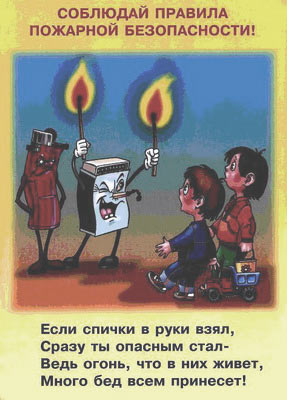 19
01
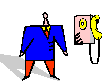 Телефон пожарной службы
20
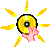 Вода и огонь – хорошие слуги, но страшные господа
От маленькой искры большой пожар бывает
21
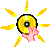 Не бывает дыма без огня.
Огонь маслом заливать – лишь огня добавлять.
22
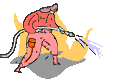 Огонь воды боится.
Искру туши до пожара, беду отводи до удара
23